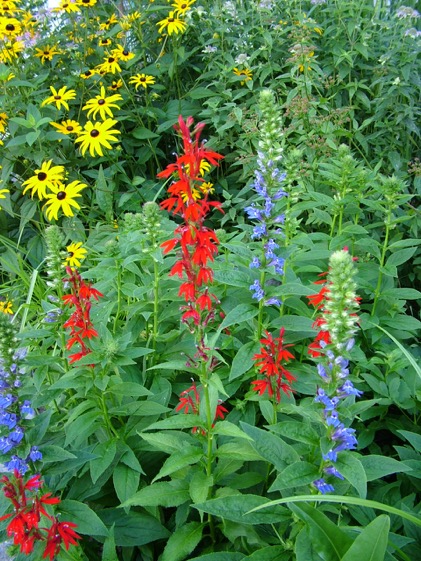 Alger Heights Neighborhood Raingarden Project
Plaster Creek Stewards Summer Workshop

Andrea Lubberts      Mike Ryskamp
Gail Heffner               David Warners
Project Description
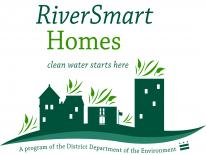 Focused effort within the Alger Heights neighborhood to promote residential rain gardens. Funded by Michigan Department of Environmental Quality Section 319 (Clean Water Act) Funding.

Models:  Blue Water Baltimore (Maryland), Deer Creek Rainscaping (Missouri), River Smart Homes (Washington DC), Grayling Rain Gardens (Crawford Co., Mich), Allen’s Creek Rain Gardens (Washtenaw Co., Mich)
Focus Area
Goals for Alger Heights Project
Enhance awareness about stormwater runoff problems in Plaster Creek Watershed within Alger Heights focus area.
Provide residents with practical options for decreasing stormwater runoff from their lots (and inspire implementation).
Help install 20 rain gardens in the Alger Heights neighborhood (as many curb-cut rain gardens as possible).
Track reduction of stormwater runoff from this neighborhood.
Act as a pilot project for potential larger Rainscaping effort with WMEAC and Rogue River Watershed Group
Approach
Alger Heights CRC – center for community education and demonstration site
Planning (designs, borings) done collaboratively with State DEQ, City of GR and Plaster Creek Stewards (permitting)
Plant material – all native species propagated by Plaster Creek Stewards (encourage low growing, showy species)
Homeowner Agreement – help with installation (yr 1); and maintenance (yrs 2, 3); years 4+ homeowner’s responsibility (PCS provides resources for assistance)
Review Grand Rapids ‘weed ordinance’ for Right-of-Way plantings
Native Plant Propagation at Calvin College
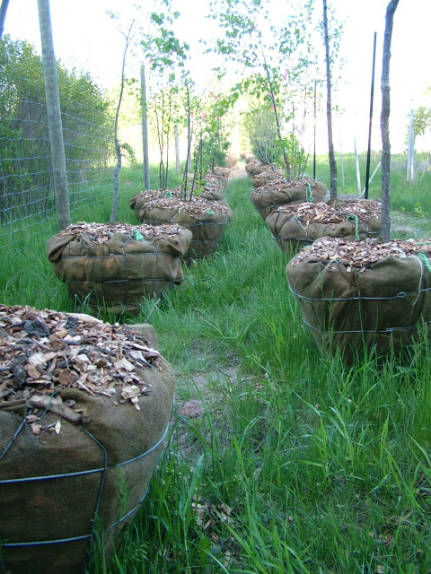 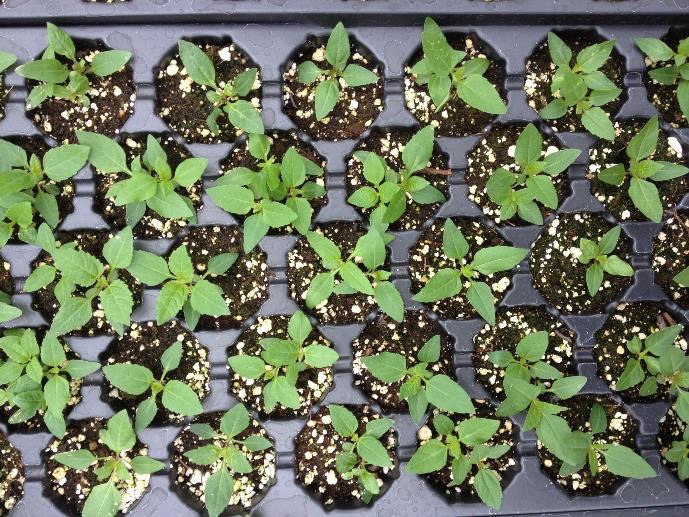 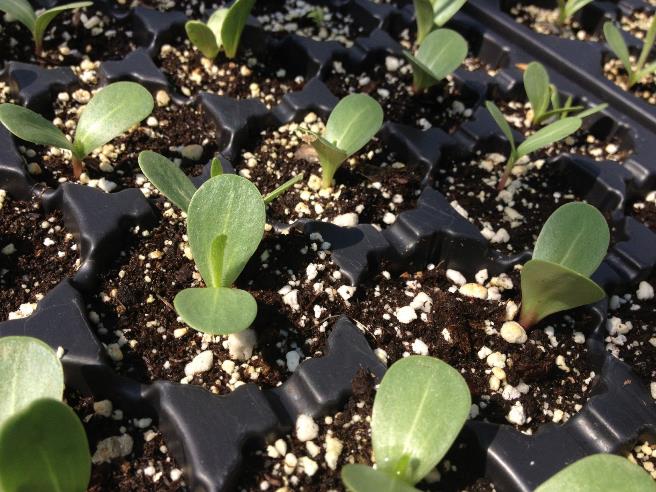 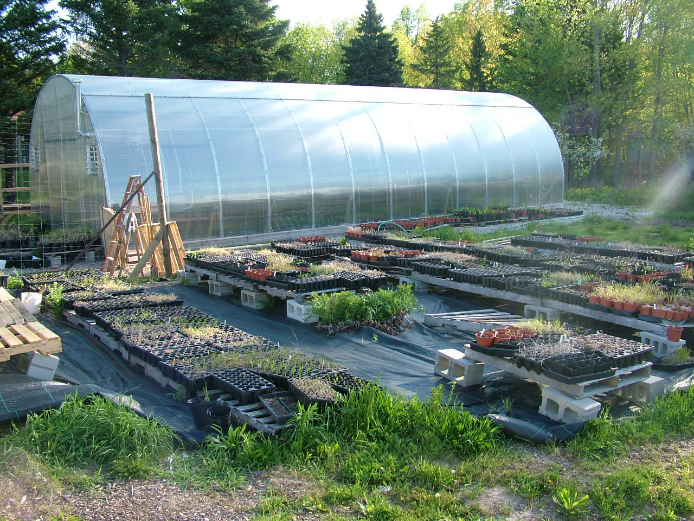 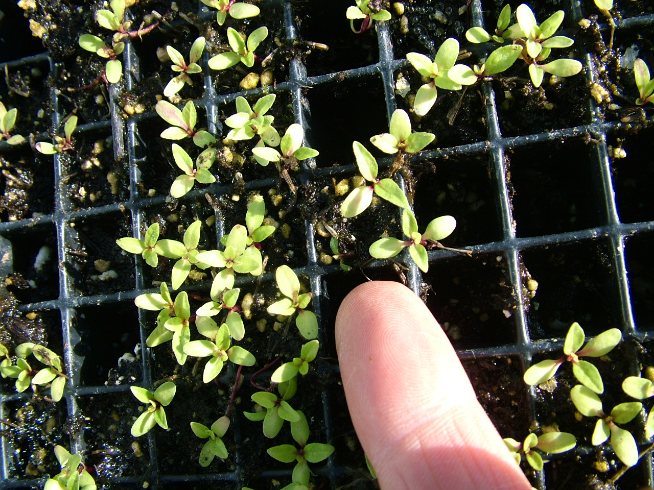 ‘Taxonomy’ of Rain Gardens – runoff from hard surfaces
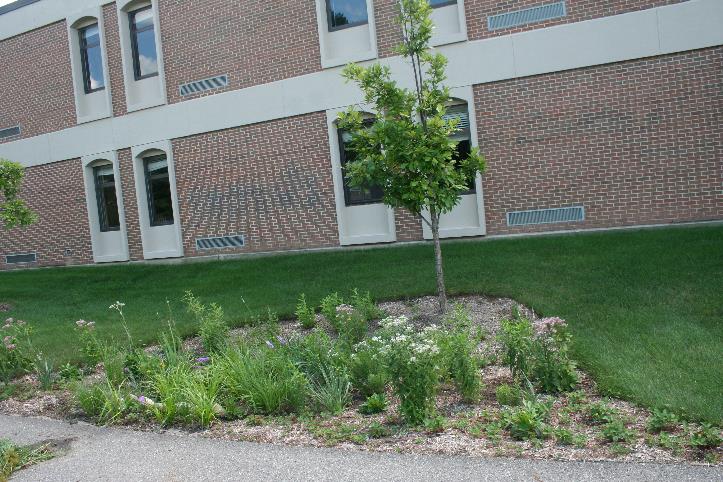 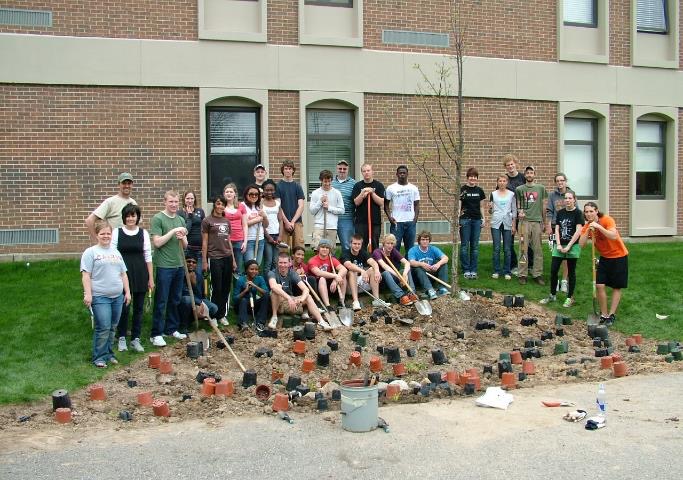 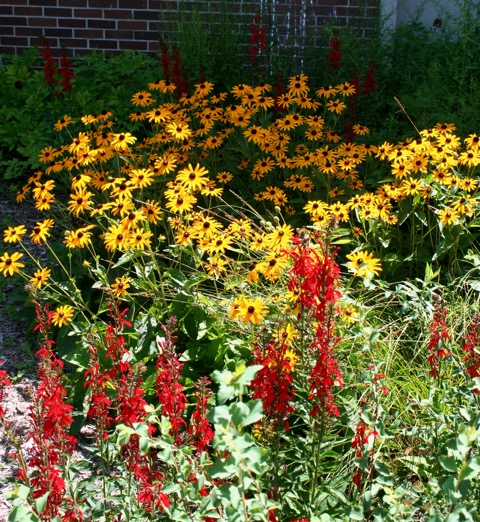 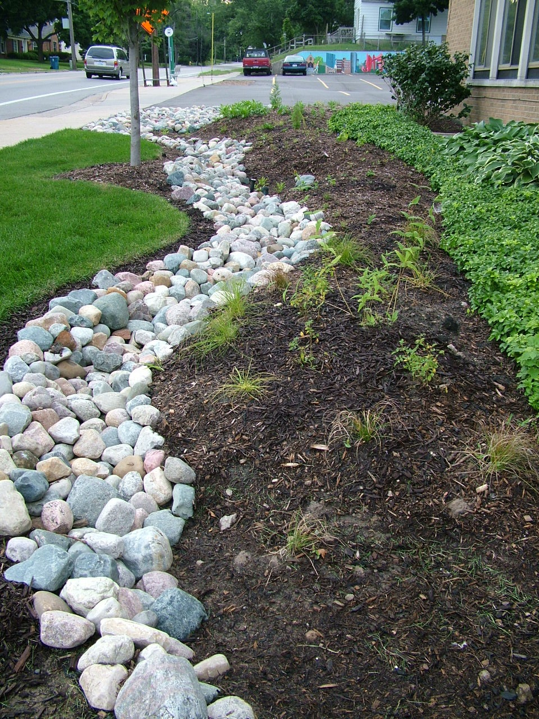 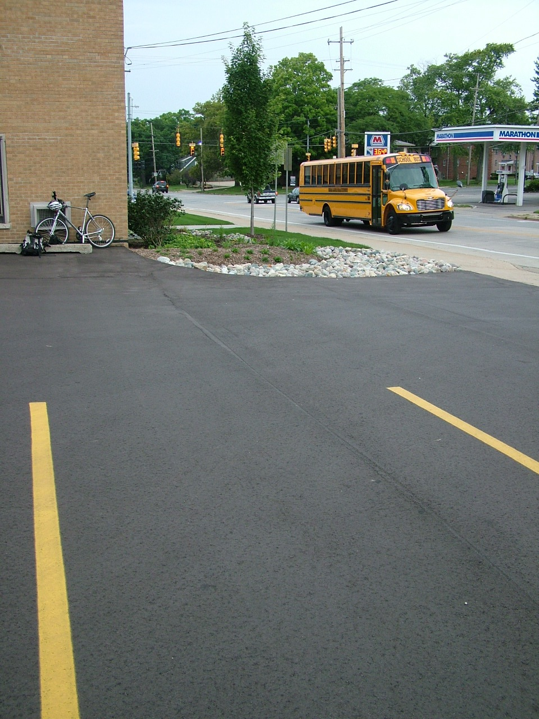 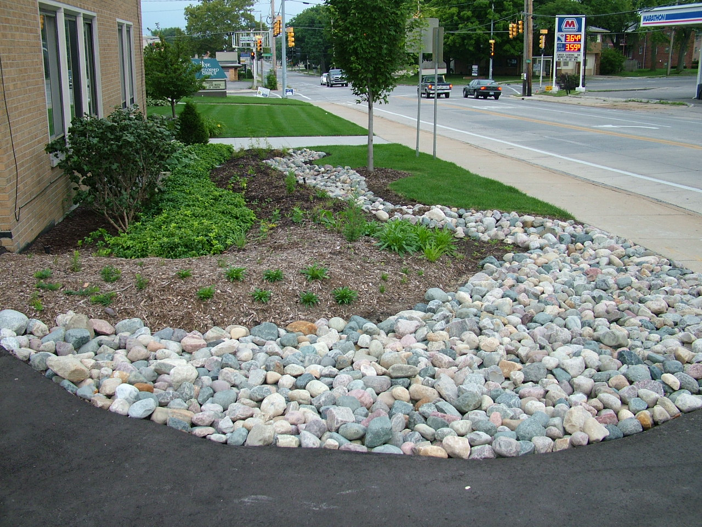 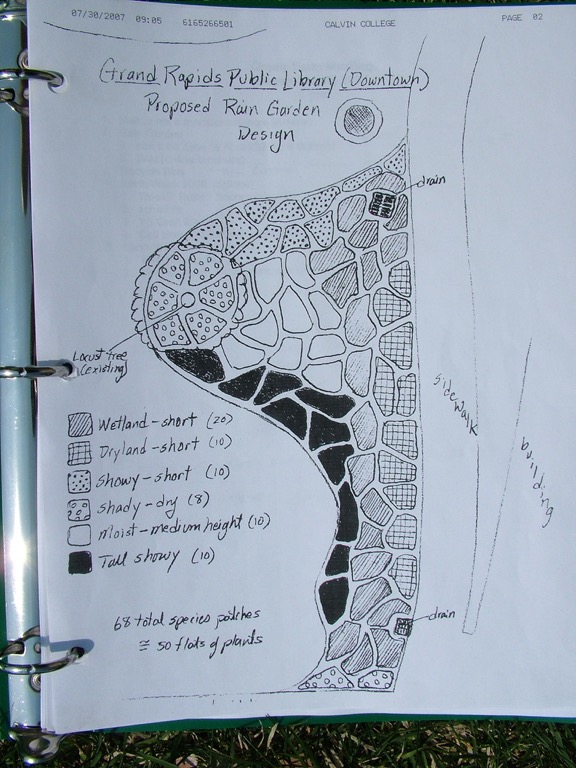 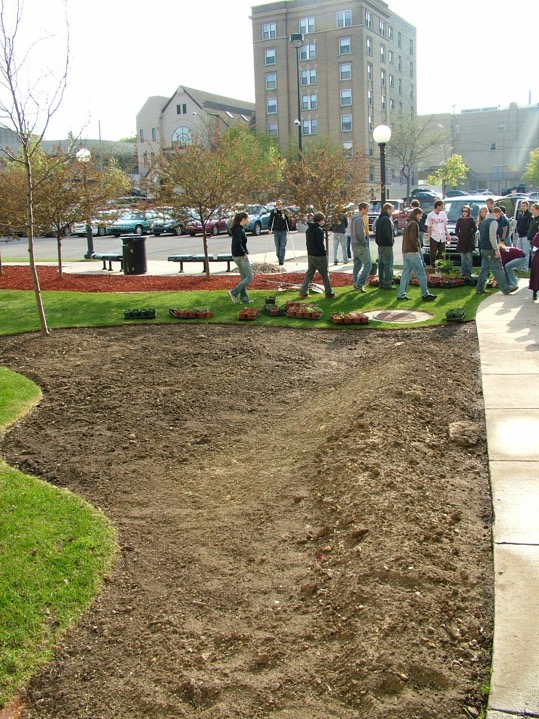 Rain Gardens collecting downspout stormwater - GRPLibrary
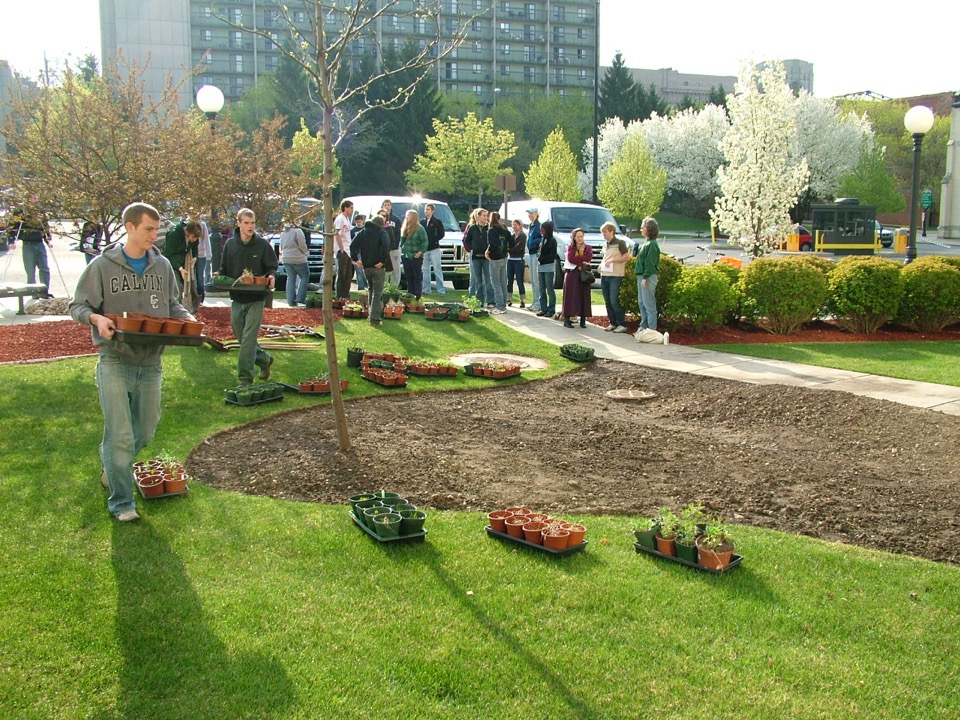 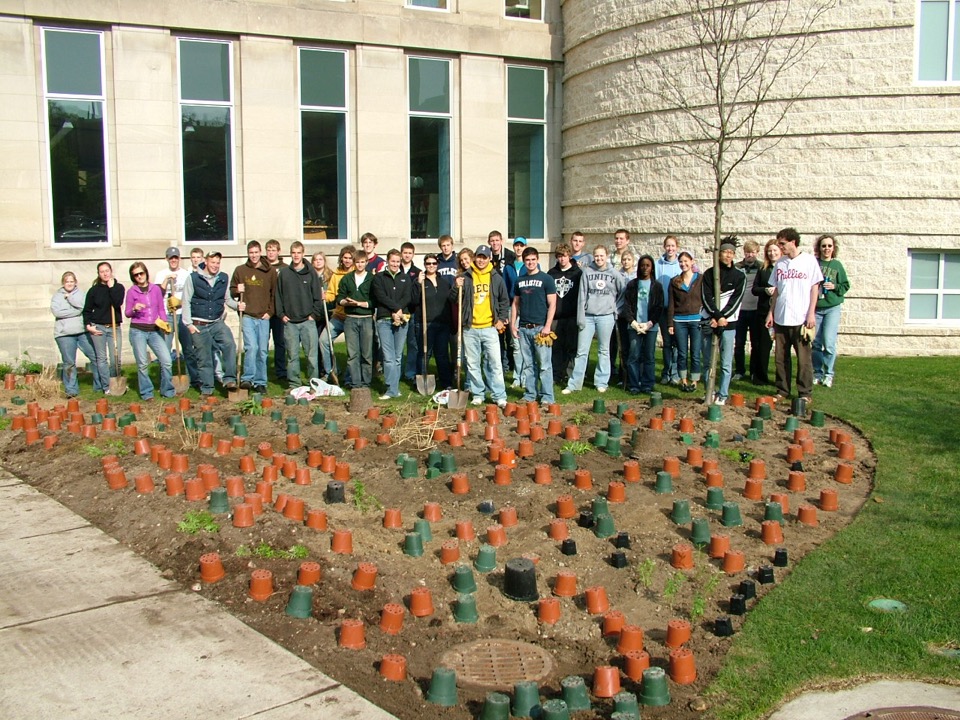 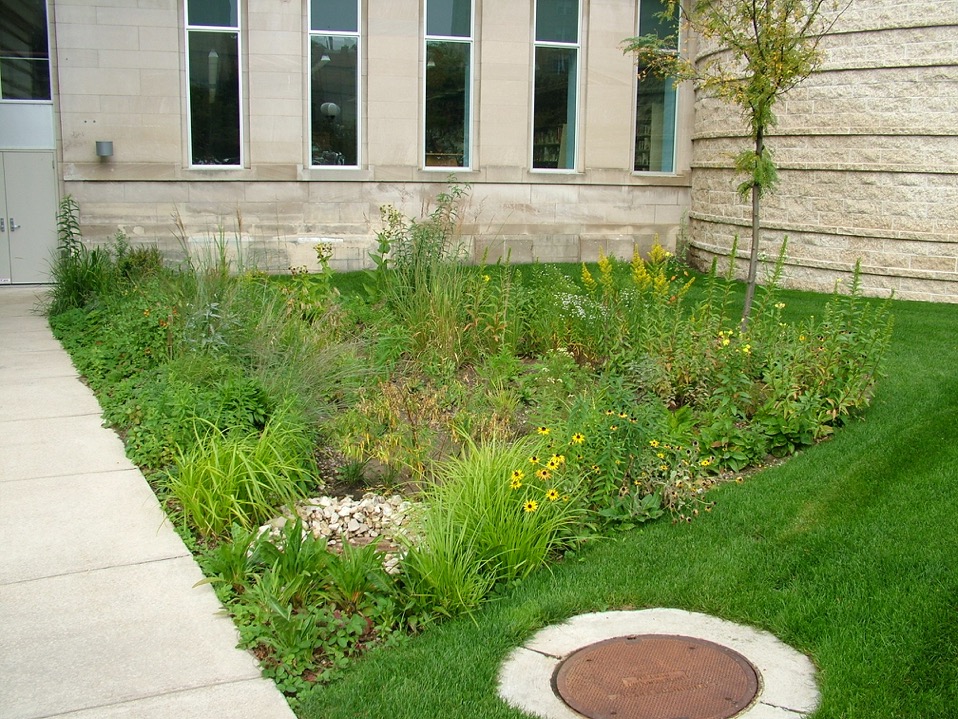 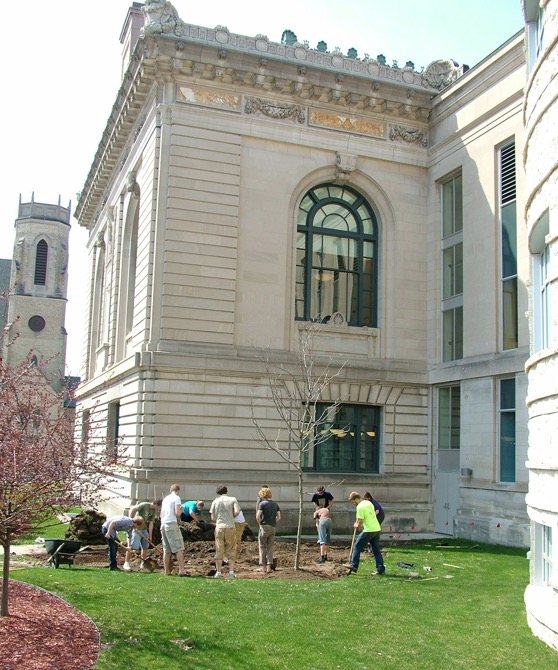 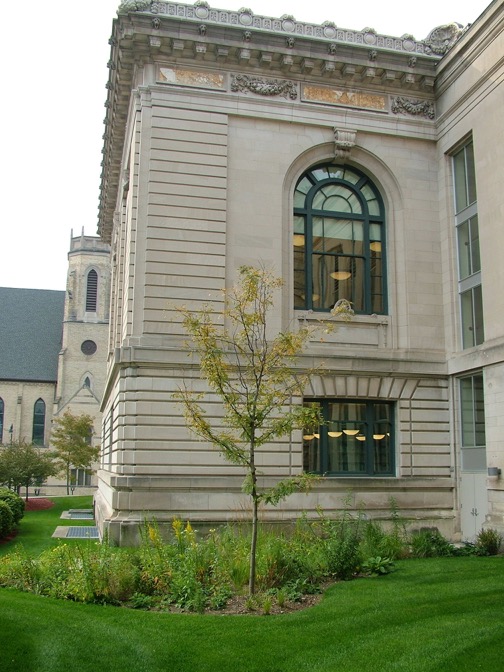 Raingardens that process temporarily wet areas
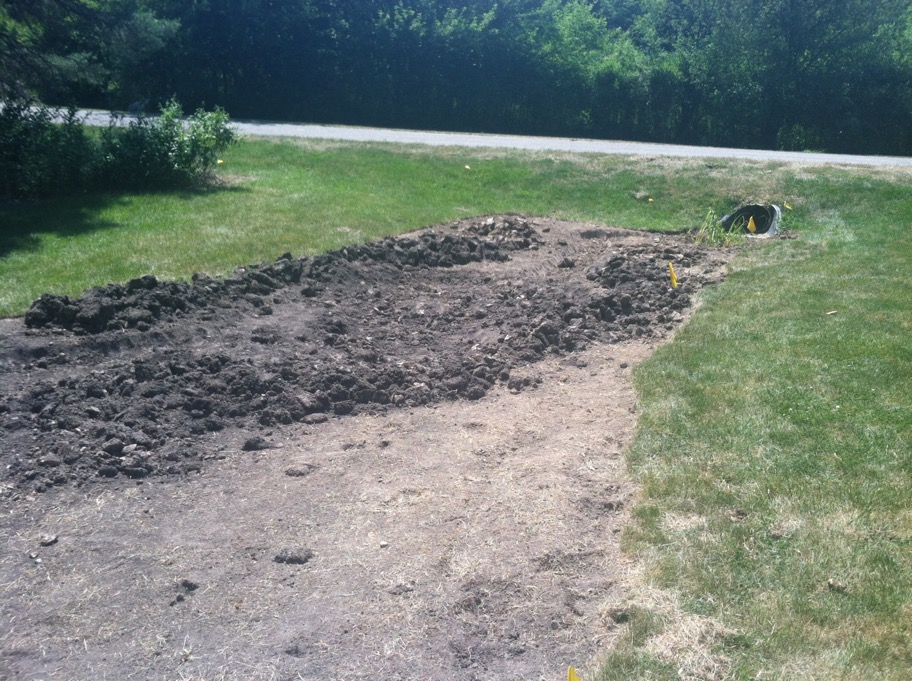 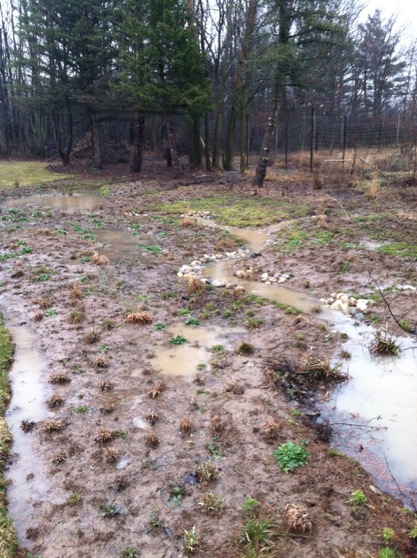 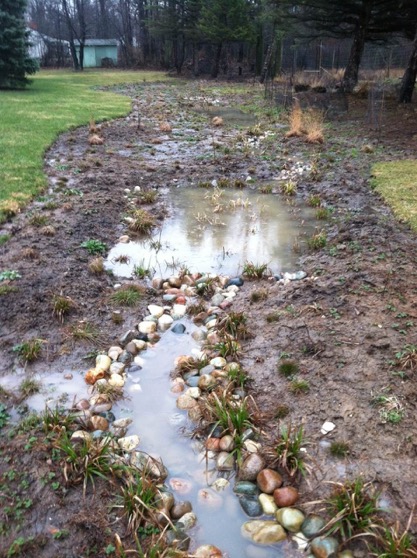 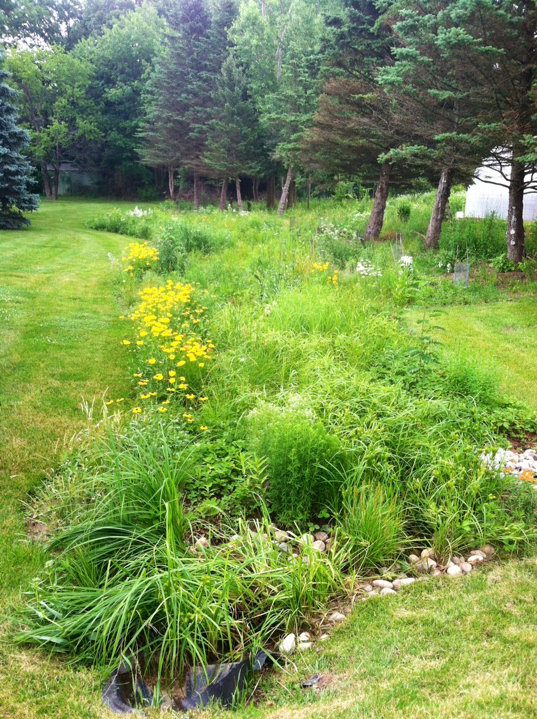 Rain Gardens on steroids - Bioswales
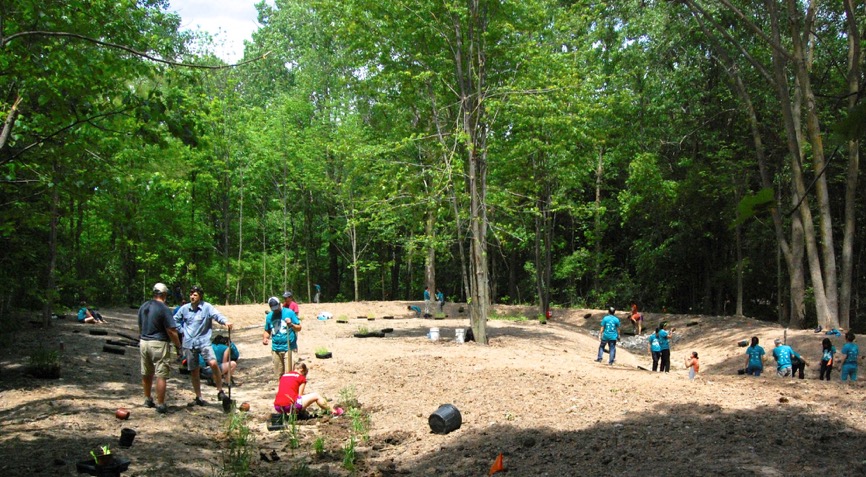 Curb cut rain gardens
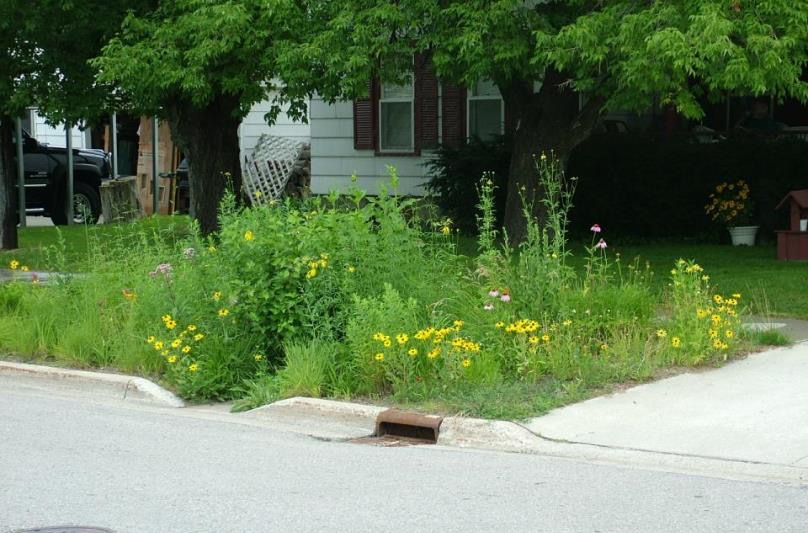 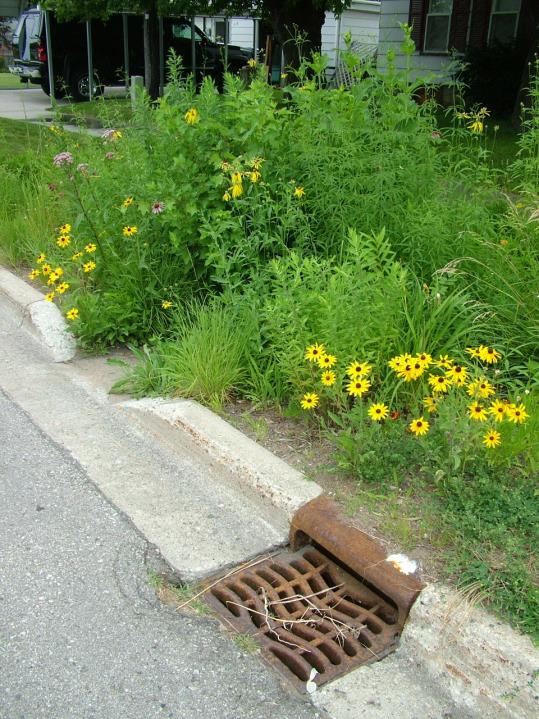 Benefits of curb-cut raingardens
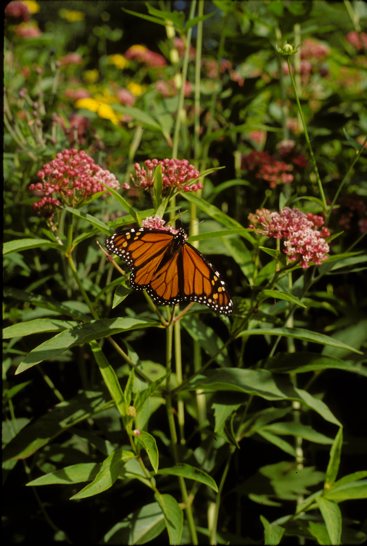 Intercept stormwater before it goes into storm drain
Combine with traffic controlling bump-outs
Percolation, evapotranspiration, groundwater storage
Reduced lawn maintenance
Local biodiversity benefits (islands of biodiversity)
Neighborhood beauty
Residential Raingardens may lead to even more creative ways 
to manage stormwater runoff . . .
Lea
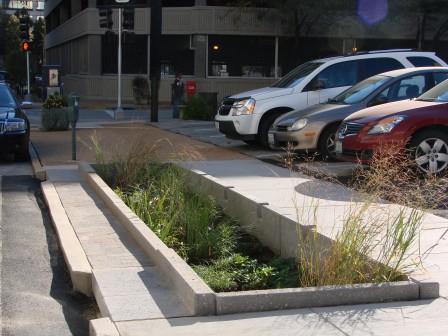 Visioning a rainscaping partnership between PCS and City of GR
Permission/support for PCS to propose (and hopefully implement) project as one component of DEQ 319 grant
Technical assistance as match (engineering expertise, etc.)
Letter of commitment to accompany grant proposal (proposal due Oct. 18)